Развитие художественно-творческого восприятия детей младшего дошкольного возраста посредством театрализованных игр.
Задачи
- Учить импровизировать игры-драматизации на темы знакомых сказок.
- Учить согласовывать свои действия с другими детьми.
- Активизировать познавательный интерес детей.
- Развивать зрительное и слуховое внимание, память, наблюдательность, находчивость, фантазию, воображение, образное мышление.
- Пополнять словарный запас.
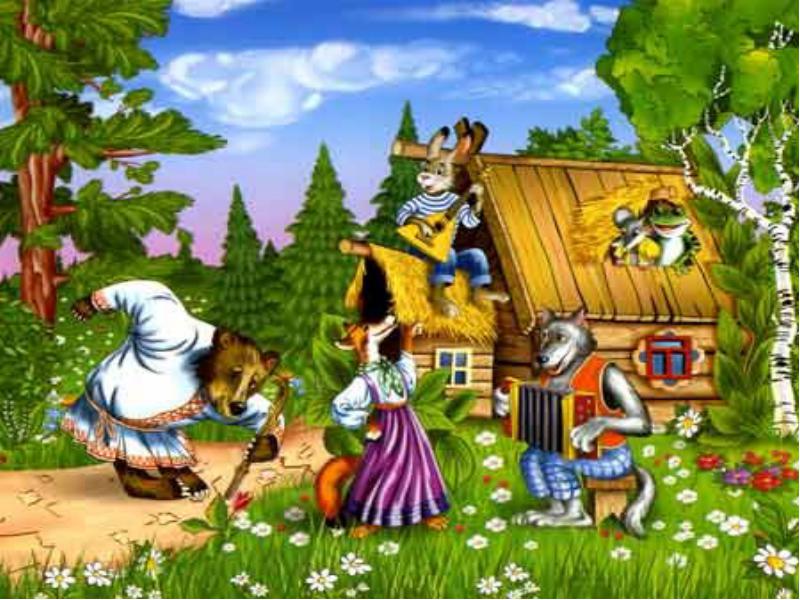 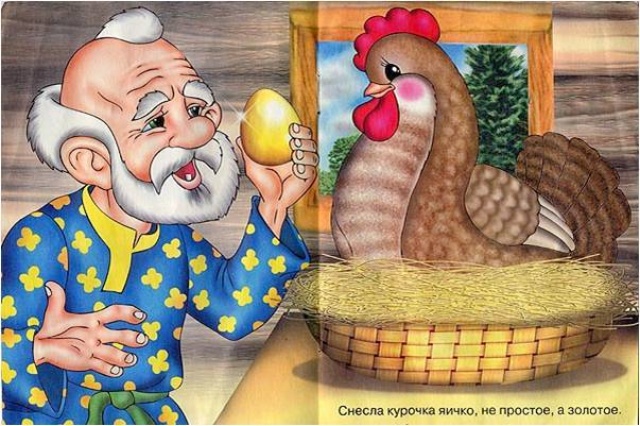 Для  развития своей темы я знакомлю малышей с театрализованной деятельностью, которая является самым распространенным видом детского творчества. Основаны театрализованные игры на сказках: курочка ряба, теремок, репка, лиса и заяц, волк и козлята, маша и медведь.
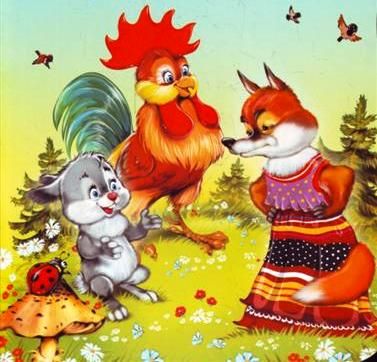 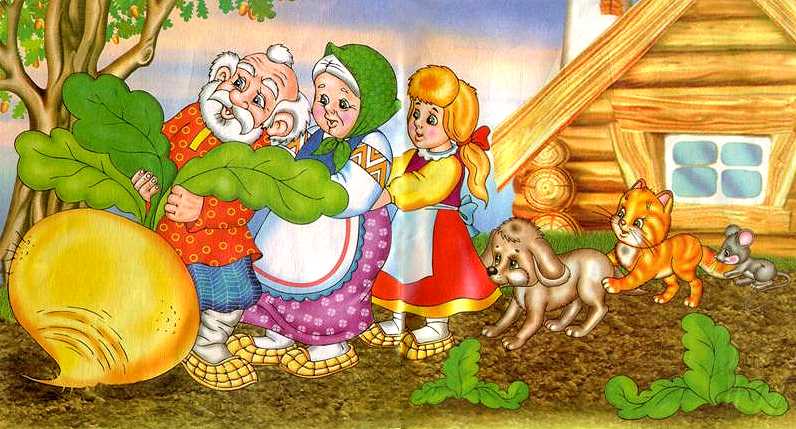 Виды театров
Маски
Пальчиковый театр
Виды театров
Театр Би-ба-бо
Рукавичный театр
Ростовая кукла
Помогает в развитии культурно – гигиенических навыков, дикции на примере скороговорок и стихов; выступает в роли рассказчицы на досугах, воспитывает доброжелательность.
настольный
На контактной ленте
На шпателях
Из бросового материала
Мастер-класс
Для успешной театральной деятельности крайне важно иметь: разнообразие игр, масок, игрушек; наличие места для самостоятельных игр ребят.
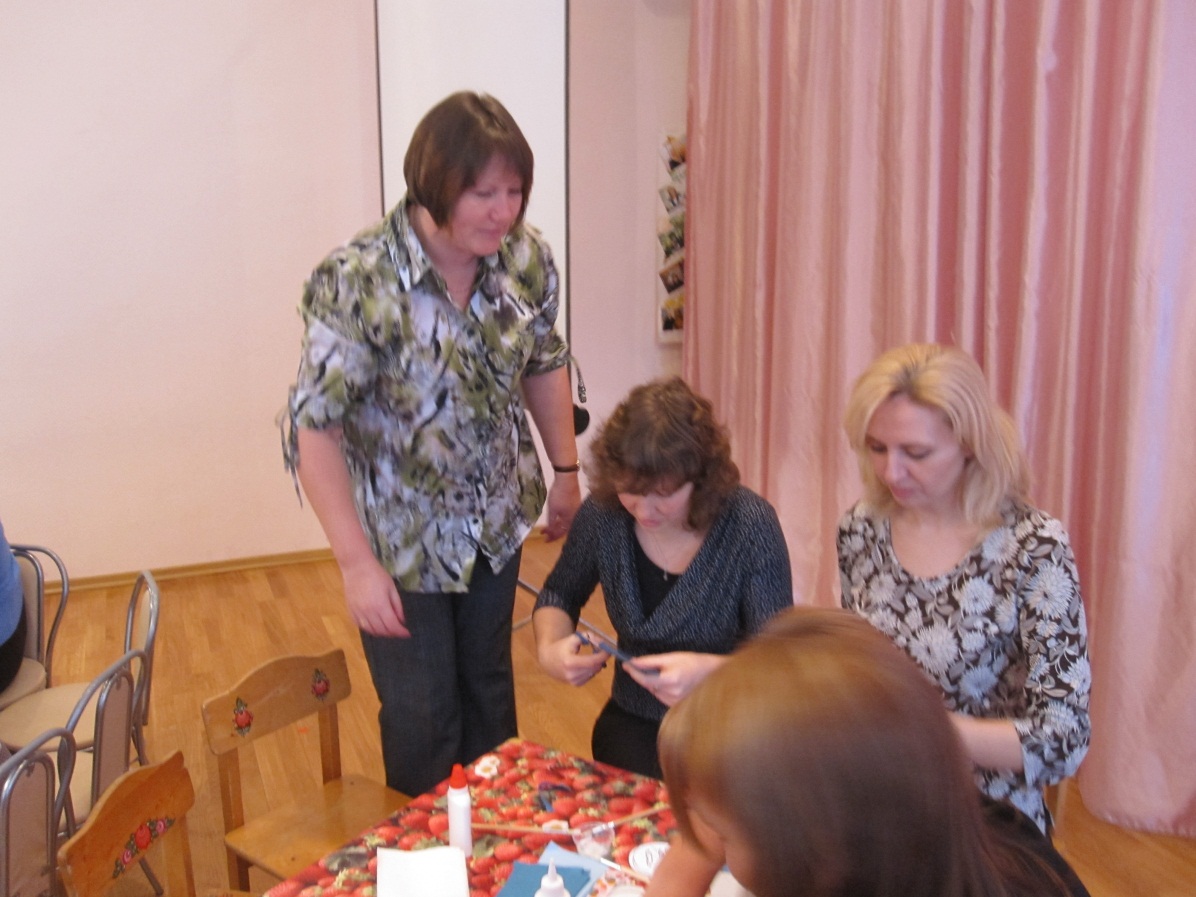 Спасибо за внимание.